Lecture 15: Formatted I/O
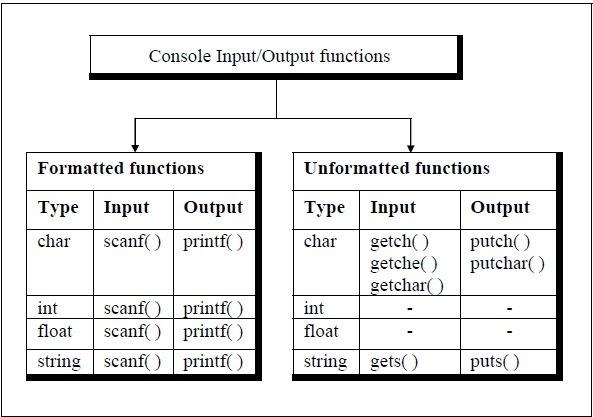 Topics:
Shell Redirection
Buffered I/O
File Pointers
Modes (Read/Write/Append)
fprintf()
fscanf()
sscanf()
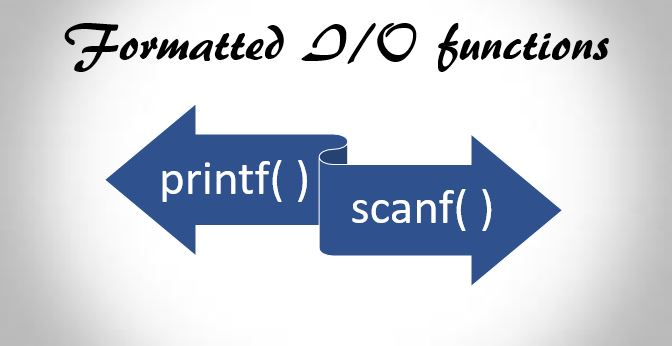 Resources:
C-SharpCorner: Formatted I/O in C
Meyers: C I/O
Summary
Shell Redirection: “>” and “<“ can be used to redirect command line output and input into files. How is this related to pipes?
Buffered I/O: we exclusively use fopen(), fclose() in this class because they rely on the operating system to buffer data.
I/O Modes: C/C++ supports read mode (“r”), write mode (“w”) and append mode (“r+”).
Formatted I/O: uses fscanf to read data, fprintf to write data, and sscanf to convert data already stored in a buffer.
Format Specifications: In addition to common specs such as “%10.4f” and “%5d”, C/C++ supports more advanced modes (e.g., “%0.5f”) that facilitate producing nicely formatted output.
ASCII I/O: is a very inefficient and imprecise way to represent numeric data. Why? It is used to provide user-friendly interfaces for users, and to make combining programs (e.g., pipes) easy.
Binary I/O: much faster and much more efficient (e.g., requires fewer bytes to represent the same data).